Визитная карточка группы раннего возраста  «Одуванчики»МДОУ Николаевский детский сад №1
Муниципальное дошкольное образовательное  учреждение Николаевский детский сад №1, муниципального района «Улётовский район», Забайкальского края
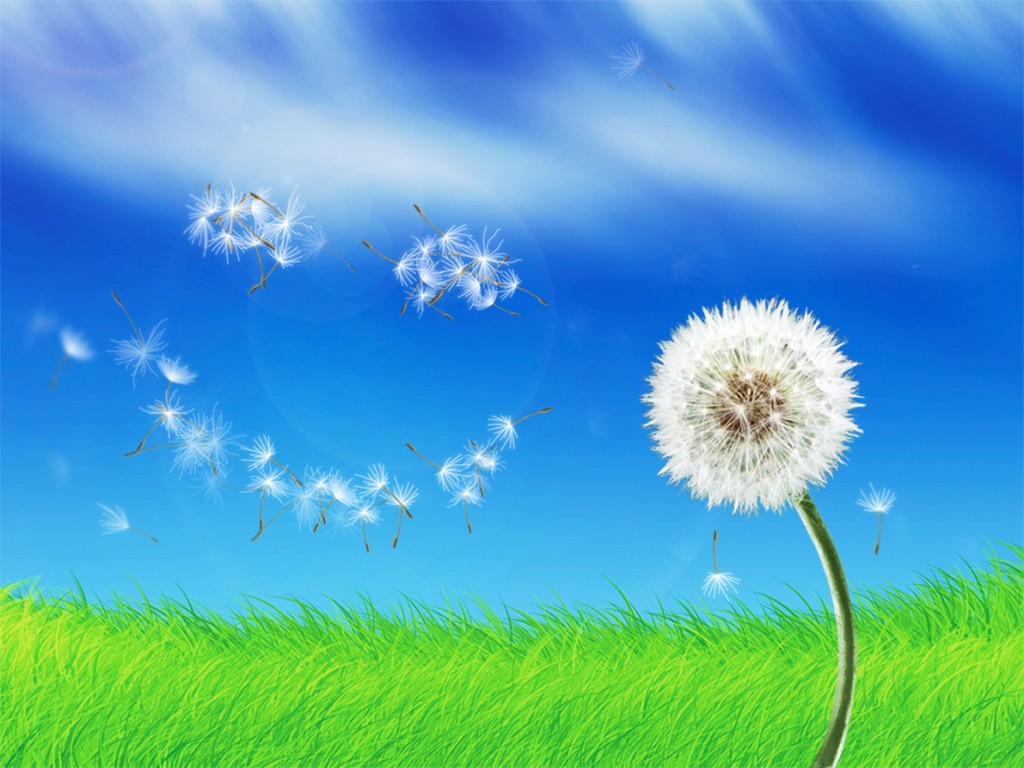 В группе работают:
Наша группа
Воспитатель 
Шишкина Татьяна Викторовна
Воспитатель
Колесникова Светлана Александровна
Помощник воспитателя
 Романова Мария Ивановна
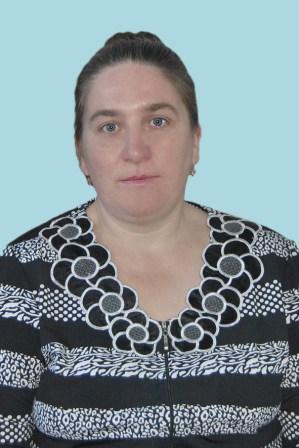 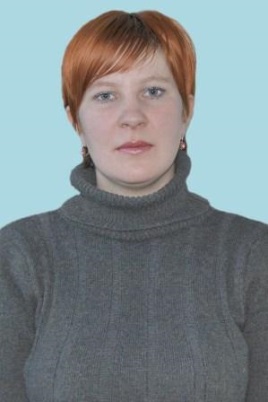 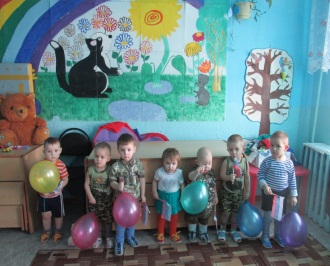 Помощник воспитателя
Романова Мария Ивановна
.
Наш девиз
Мы «Одуванчики»
 Пушистые цветочки
 Лучшие деточки 
В этом садочке!
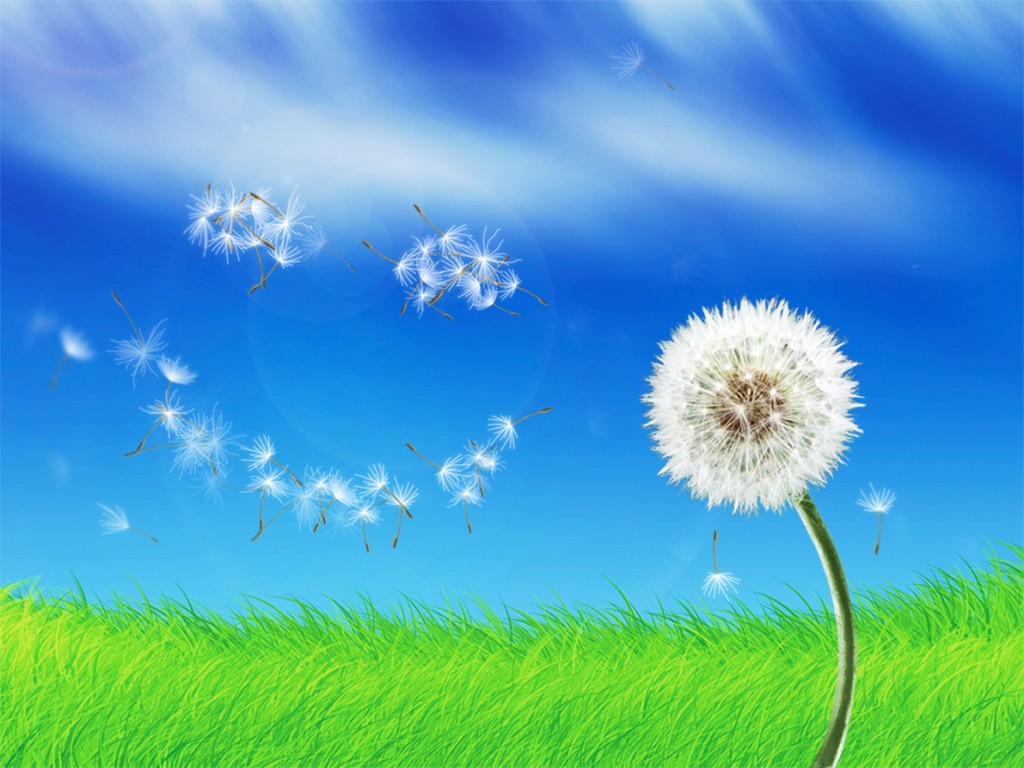 Информационные стенды для родителей
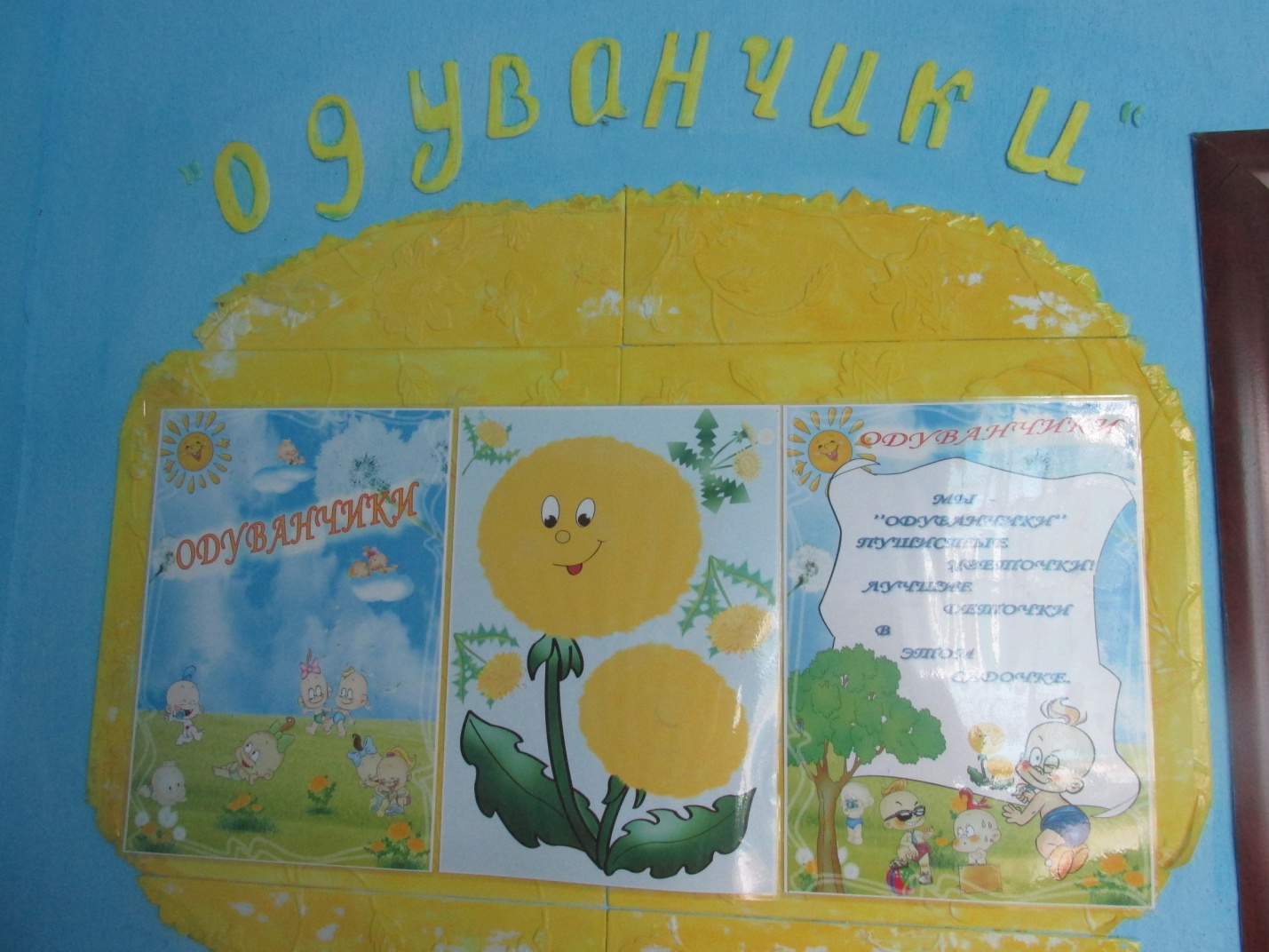 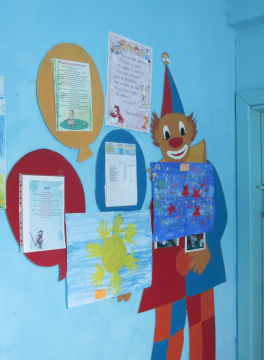 .
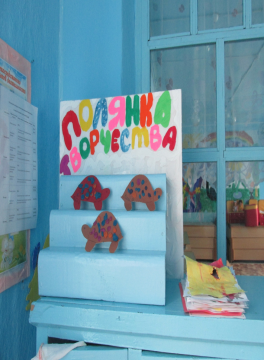 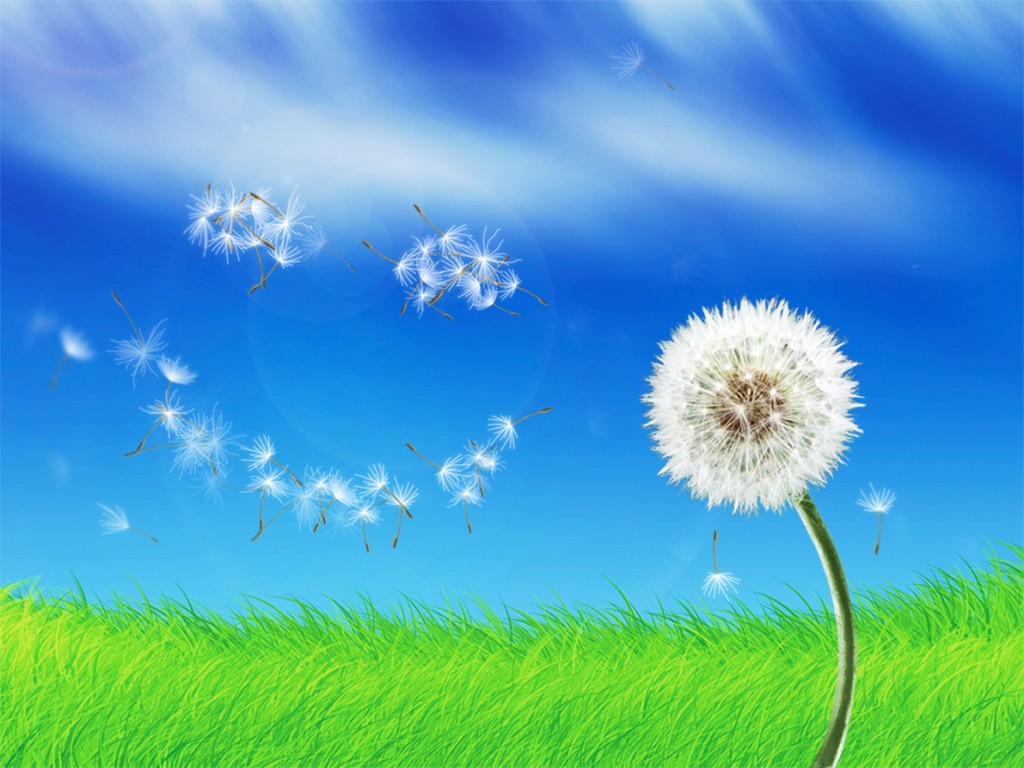 Игровая деятельность в нашей группе разнообразна: дети с удовольствием играют в сюжетно-ролевые, дидактические, подвижные игры в специально созданных центрах.
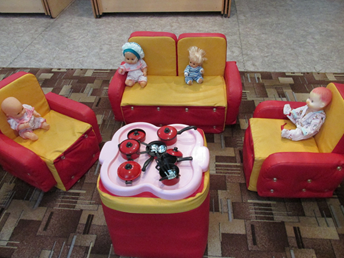 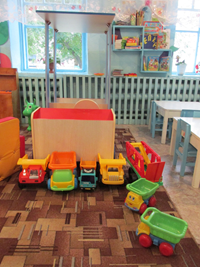 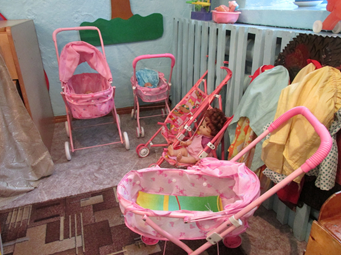 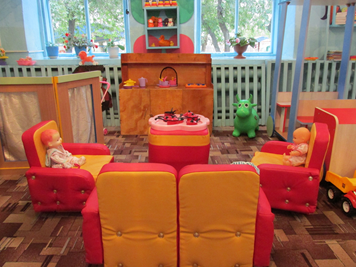 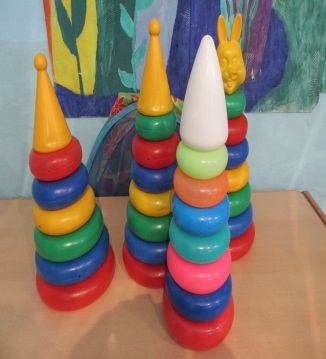 Центр сенсорики
Центр сюжетно-ролевых игр
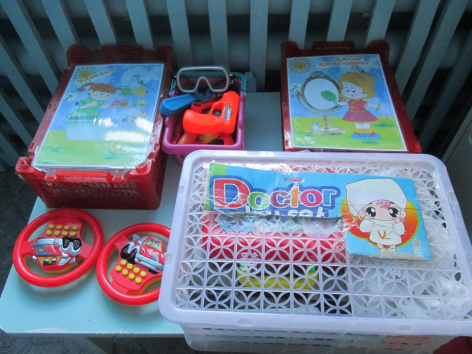 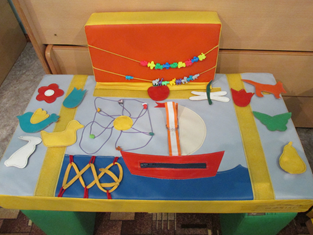 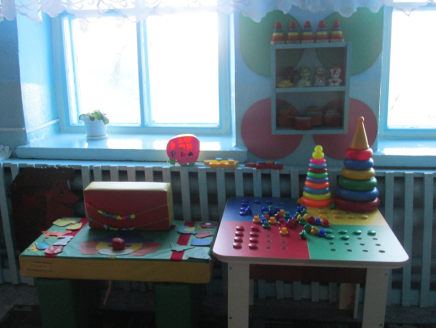 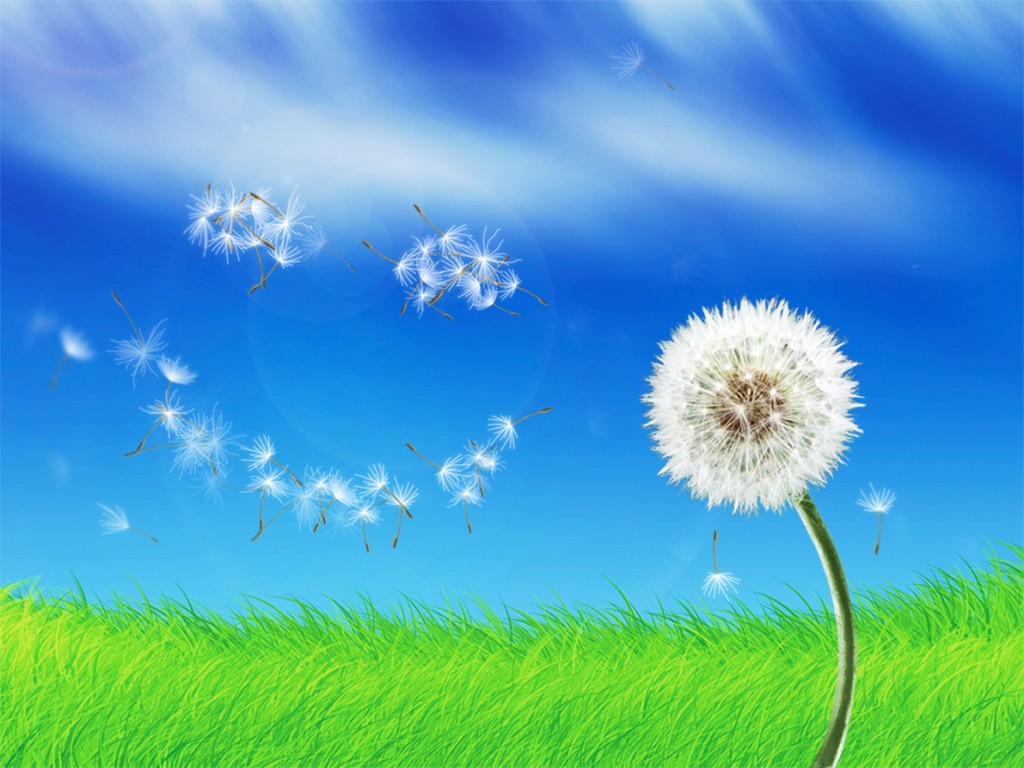 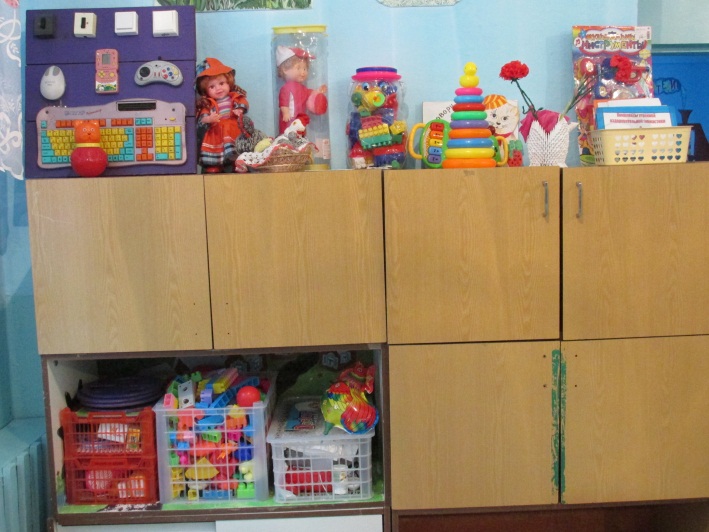 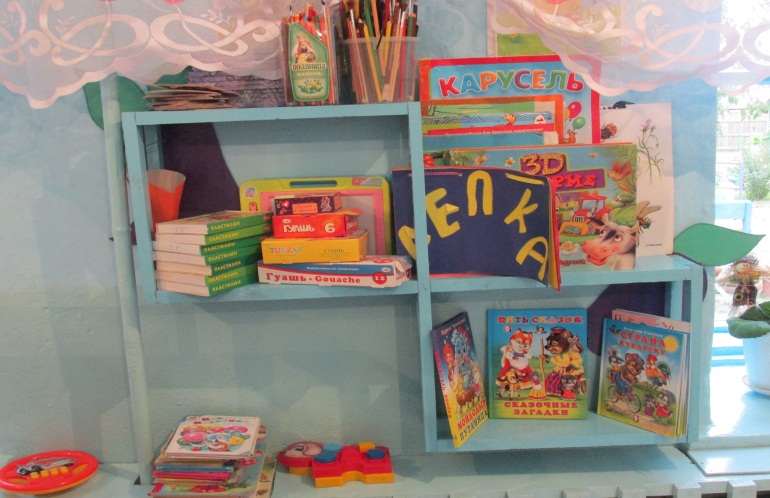 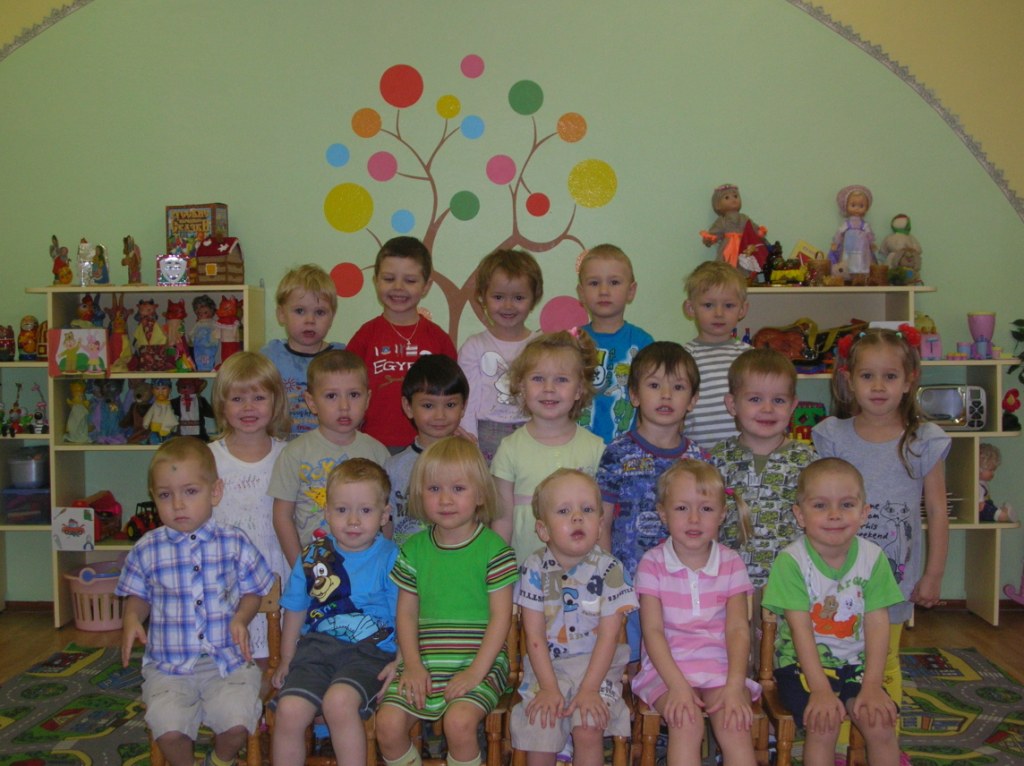 Центр конструирования
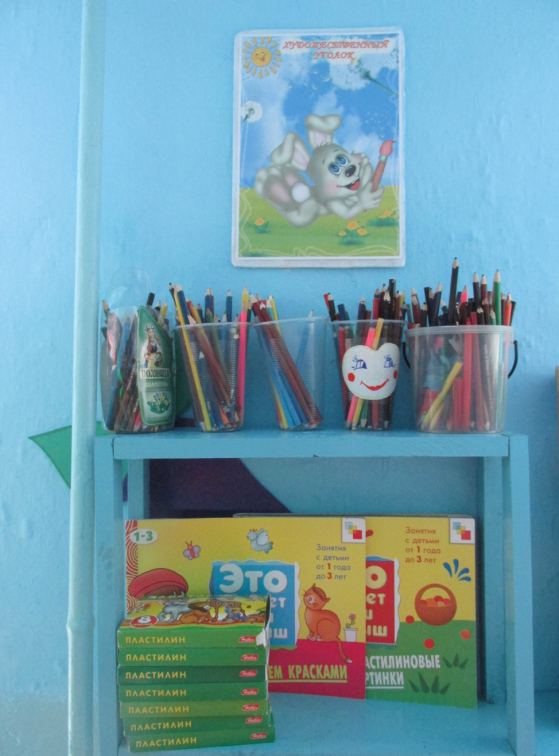 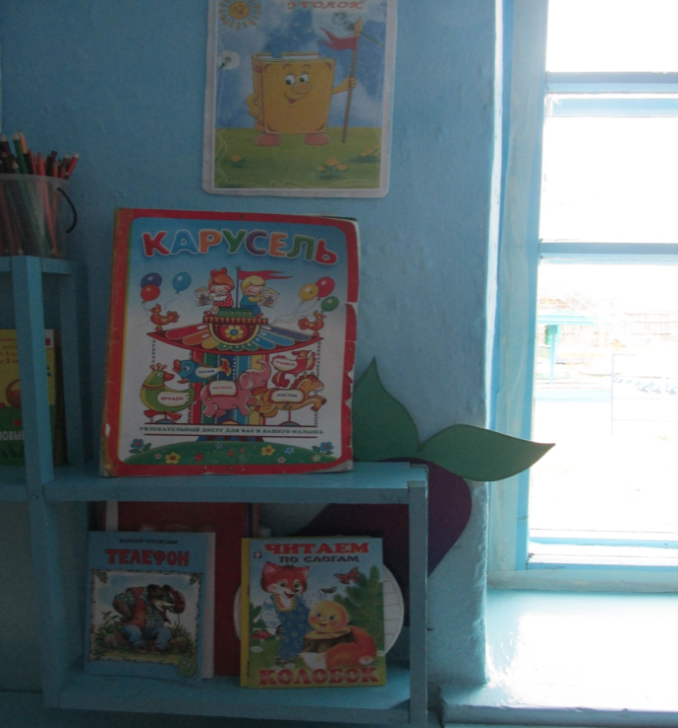 Центр художественной  творчества
Центр книги
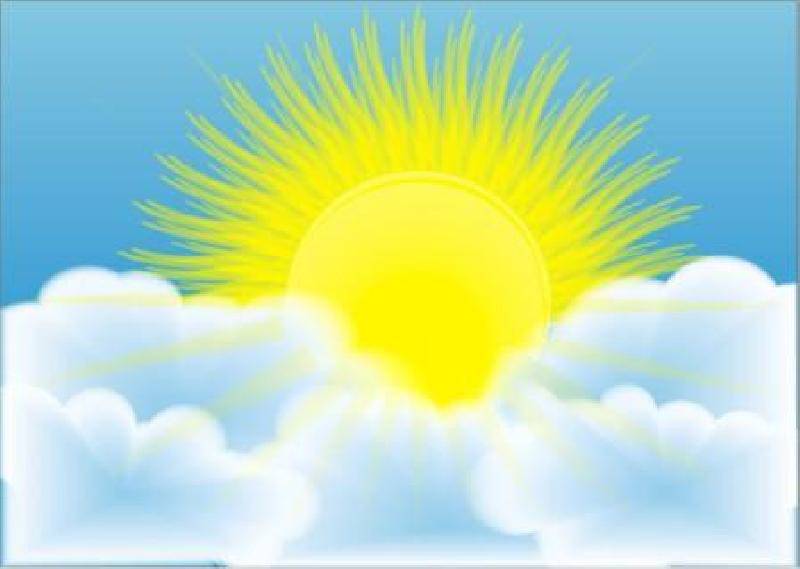 Наш участок
Свежий воздух малышам нужен и полезен!
Очень весело гулять 
и никаких болезней!
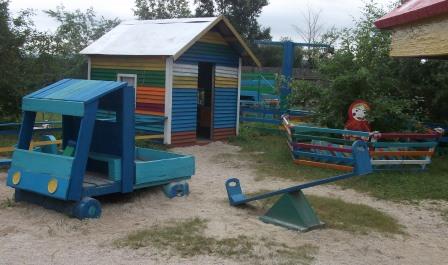 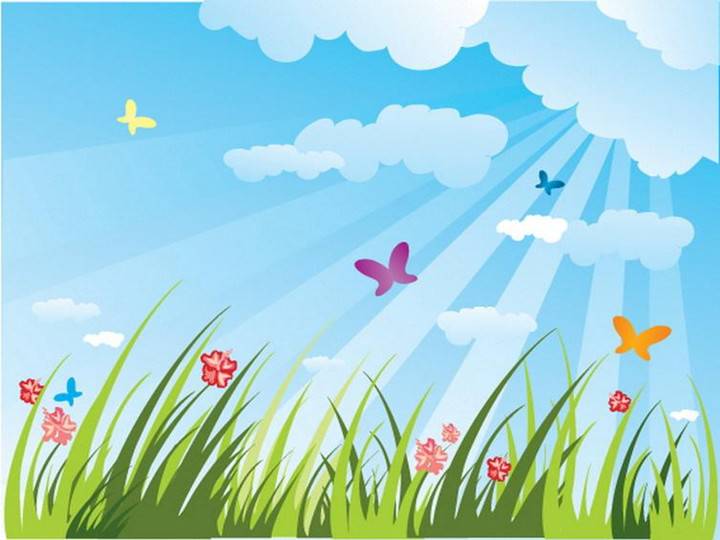 Спасибо за внимание!
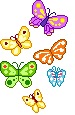